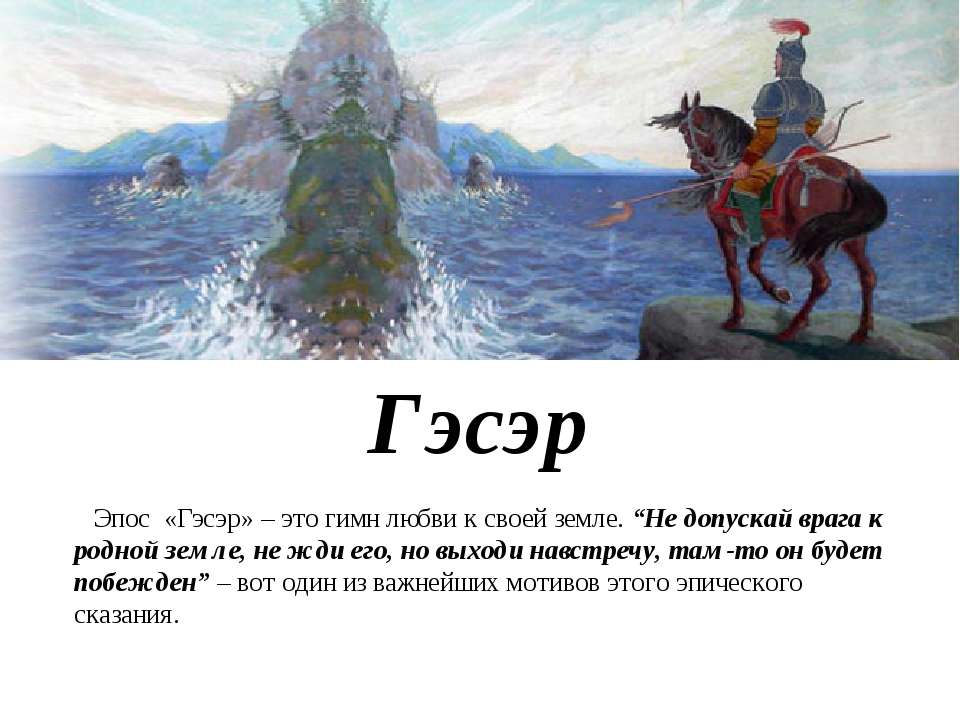 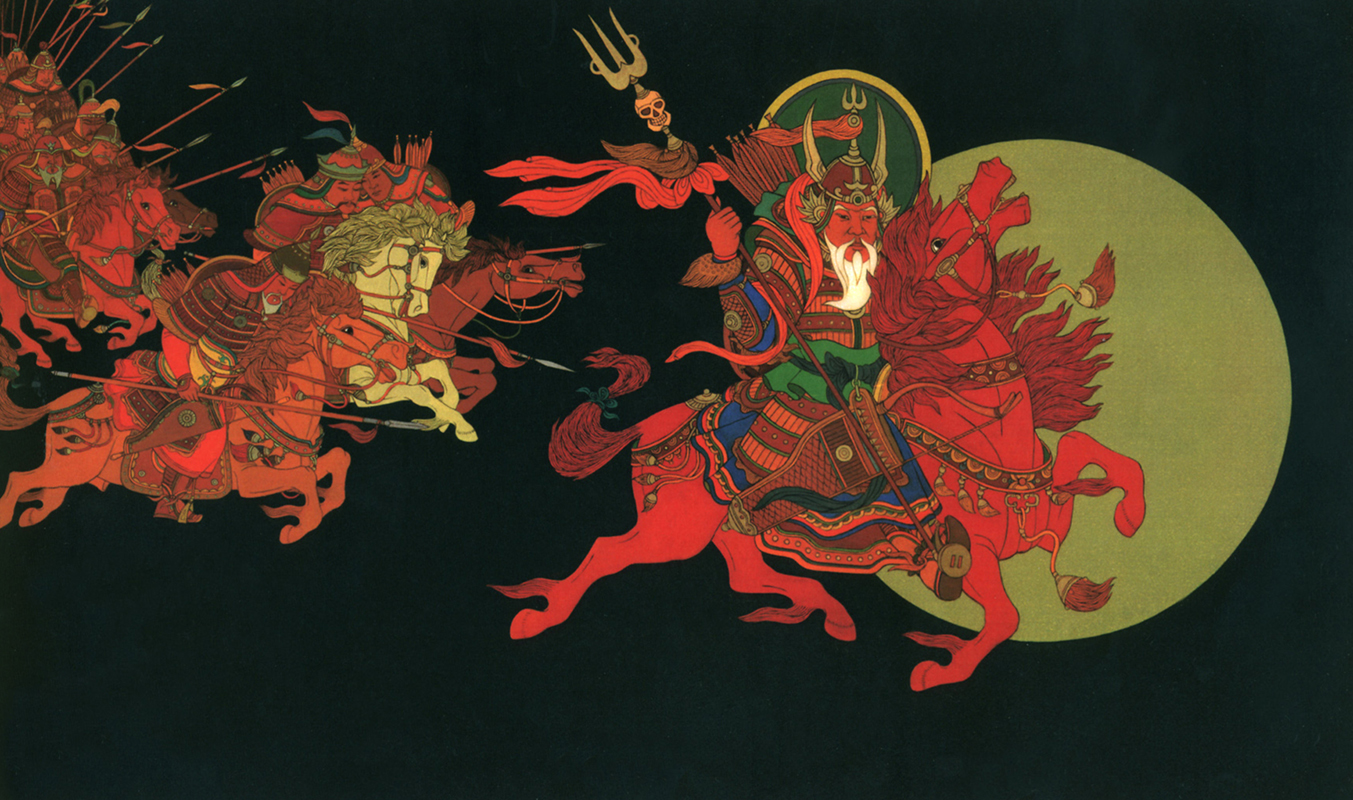 Муниципальное бюджетное дошкольное образовательное учреждение
«Детский сад 89 «Журавленок» компенсирующего вида
ПРОЕКТ
«Погружение в языковую среду через прочтение народного эпоса «Гэсэра»
Автор: Дондукова Юлия Александрова
              Вампилова Саяна Максимовна
2021
Паспорт проекта
Тип проекта: информационно- практико-ориентированный 
Вид проекта: долгосрочный 
Сроки реализации: сентябрь 2021- май 2022
Участники проекта: педагоги ДОУ, воспитанники и их родители.


Итоговое мероприятие:  Викторина « В гостях у Гэсэра»

Результат проекта: создание мини-музея «Гэсэр - национальный герой», преобразование предметно-развивающей среды в группах и на участках ДОУ
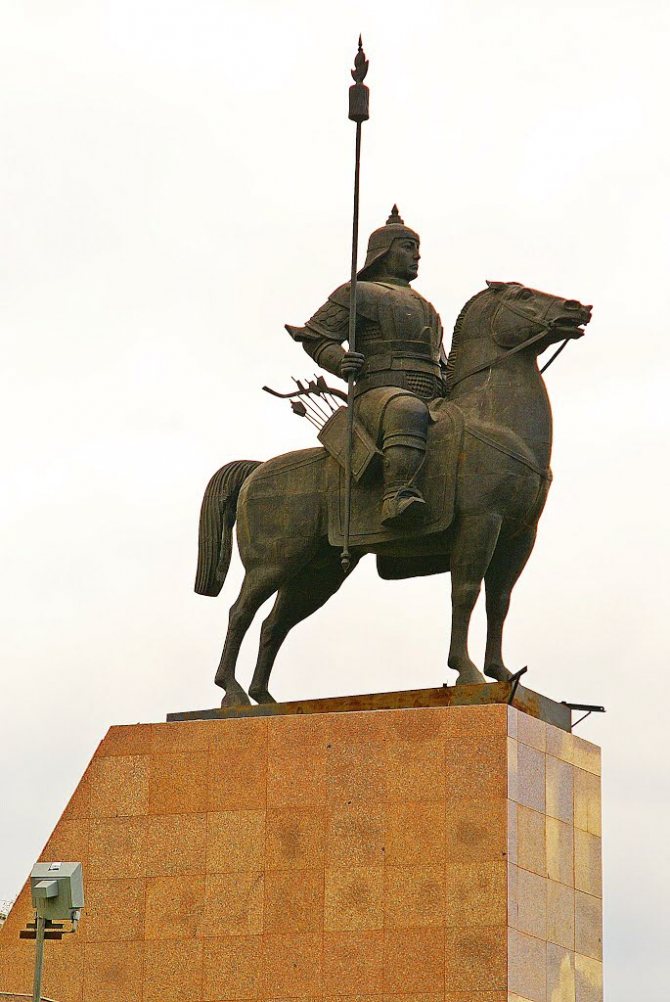 Проблема:
Многие педагоги и воспитанники детского сада  №89 «Журавленок» не знают о народном эпос, и единицы не слышали о таком достоянии нашего народа)
Гипотеза проекта:  частично проблему можно устранить, если будут реализованы следующие условия
Переход родителей от роли пассивных наблюдателей к активному участию в сотрудничестве с ДОУ
Участие родителей в мероприятиях, направленных на погружение в языковую среду
Повышения уровня профессиональной компетентности педагогов путем совместных прочтения эпоса «Гэсэр» и обсуждения о смысле улигера, для адаптированного прочтения детьми
Организация системной работы(мероприятий) с воспитанниками детского сада №89 «Журавленок». Направленных на погружение в языковую среду путем прочтения  героического эпоса
Цель проекта:
заинтересовать участников проекта к изучению культуры бурятского народа и языку, через прочтение эпоса.
ЗАДАЧИ проекта
Привлечение внимания участников к изучению бурятского языка
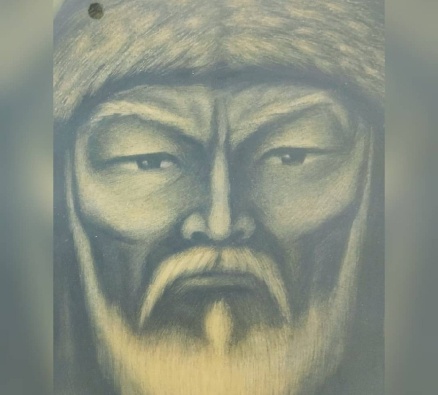 Преобразование развивающей предметно-пространственной  билингвальной среды в группах и на участках ДОУ
Создание условия для формирования у детей познавательного интереса, путем просмотра спектакля «Нюhатай нюргай хℽб ℽ ℽн» , прослушивания гимна «АБАЙ Гэсэр»
Поиск и приглашение в гости улигершин для рассказывания эпоса детям
Дорожная карта проекта
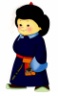 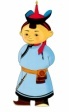 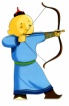 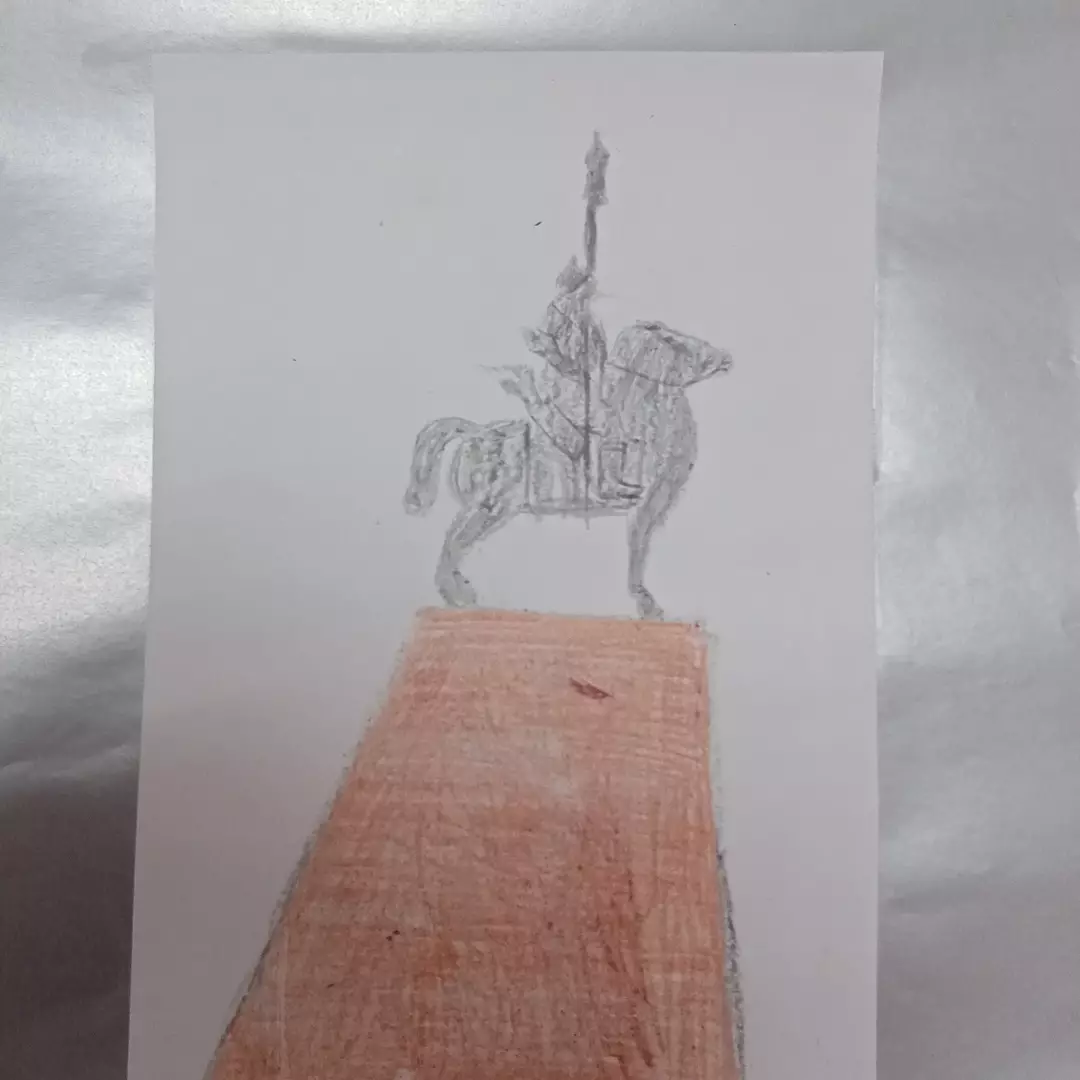 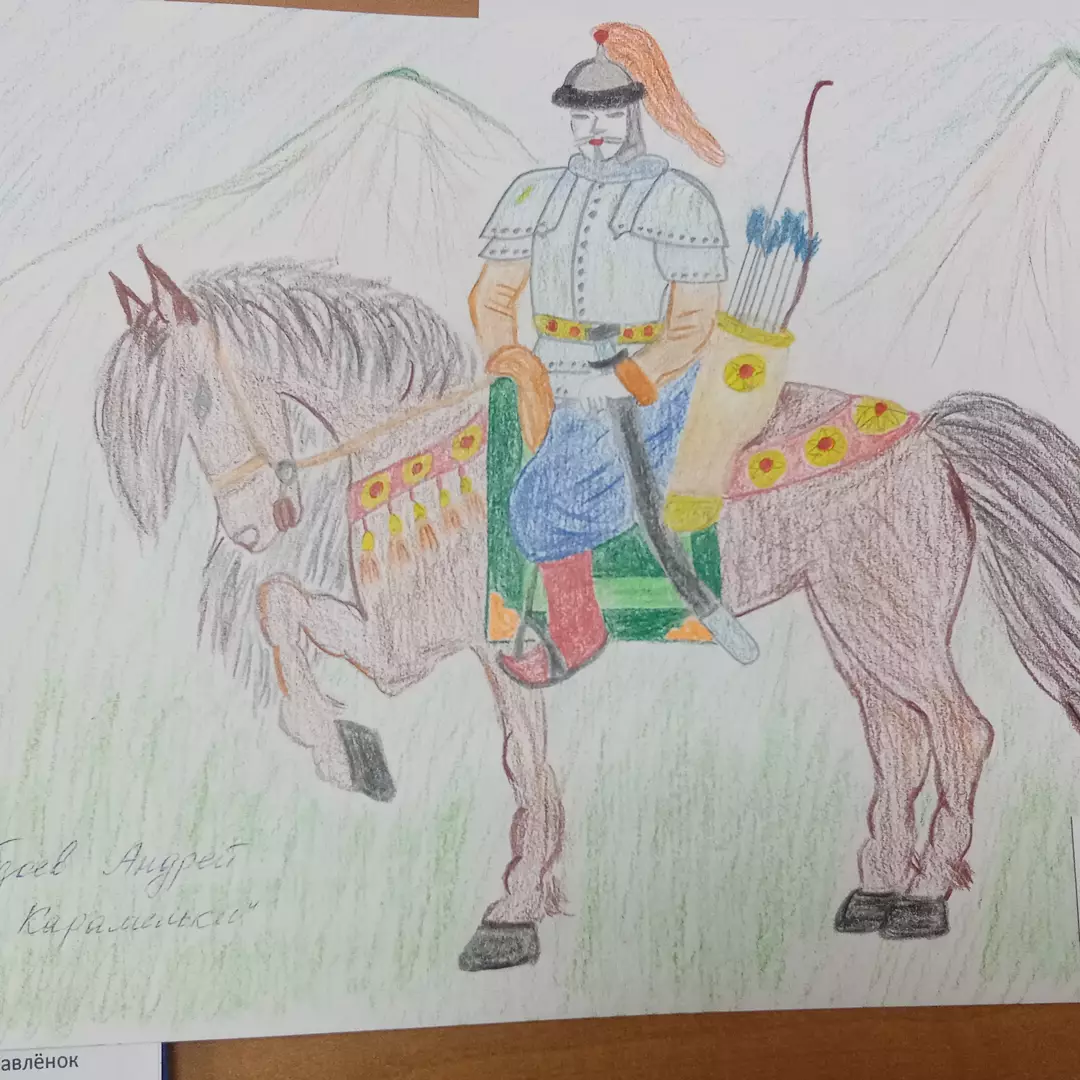 Конкурс рисунков и поделок на тему «Гэсэр»  (сентябрь 2021)
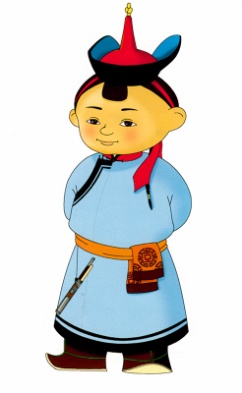 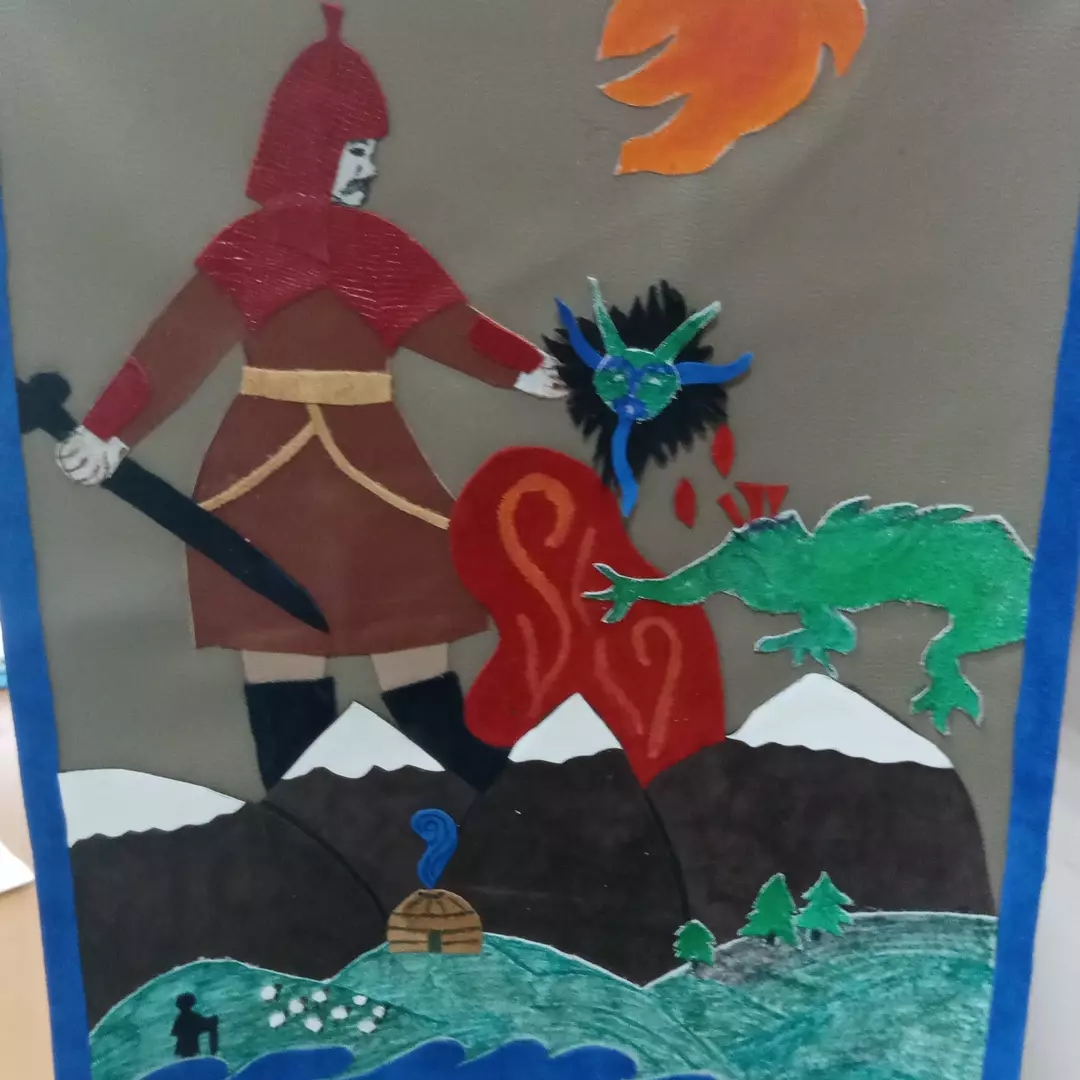 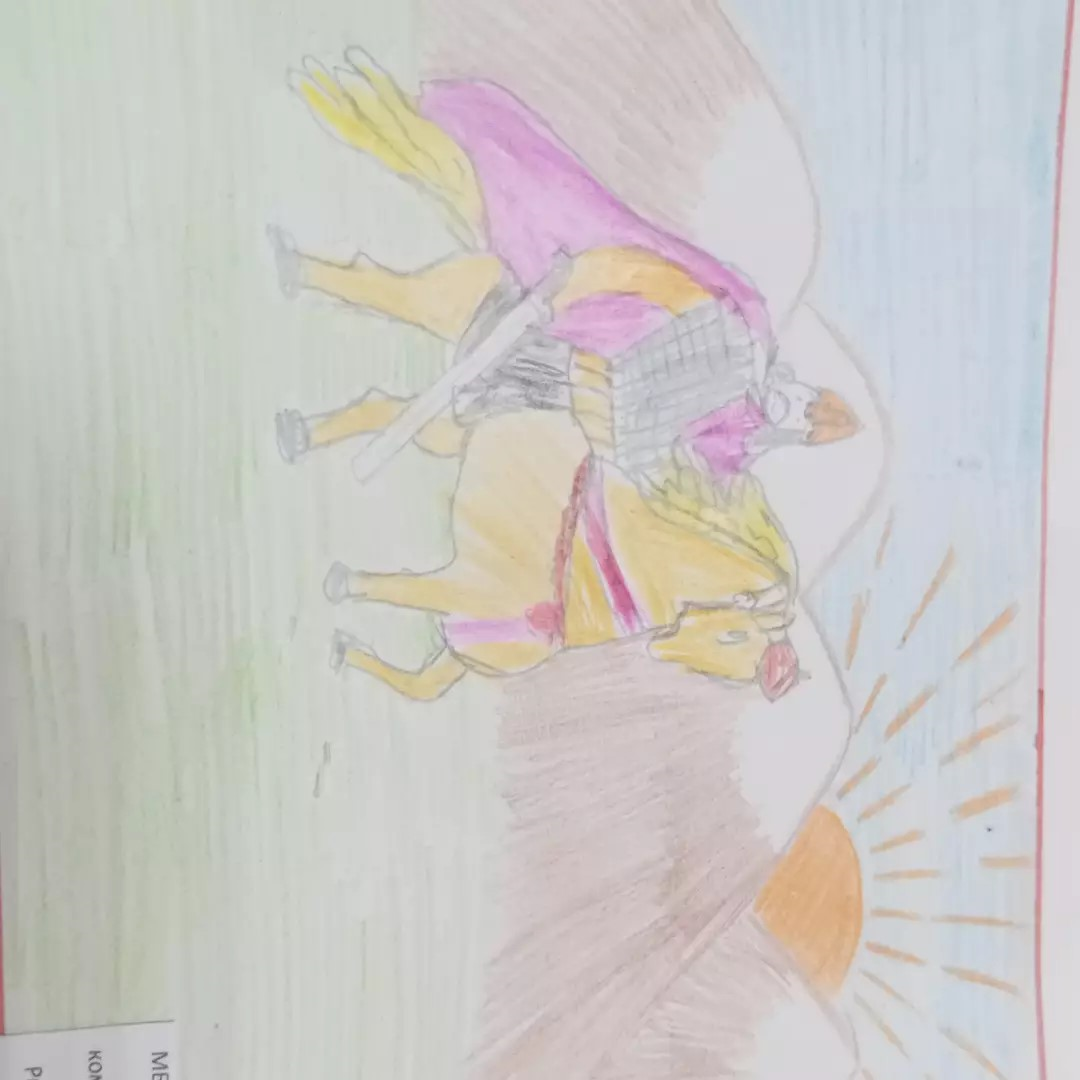 Прочтение отрывка из эпоса «Гэсэр»
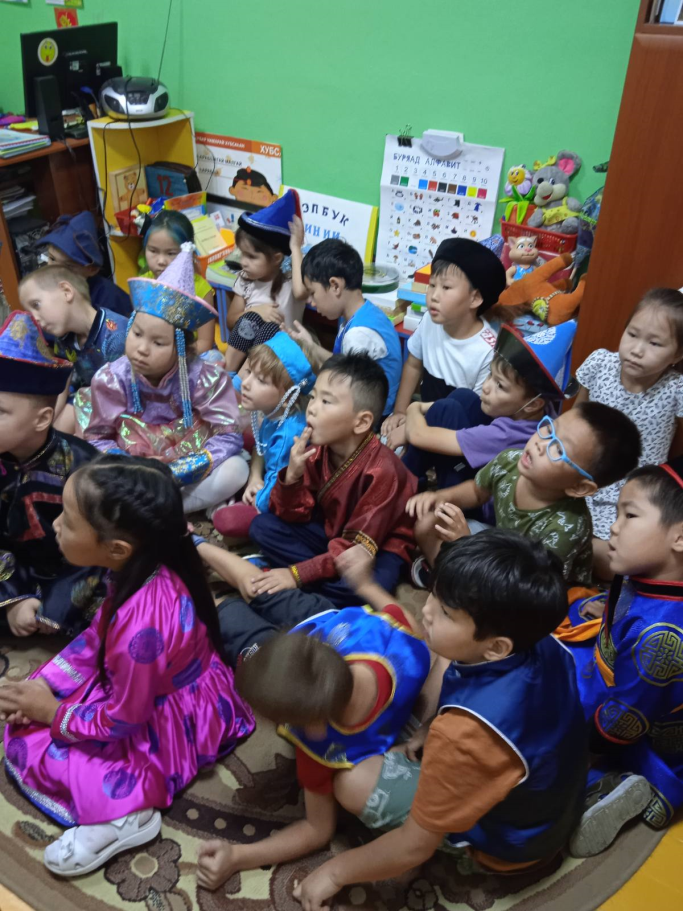 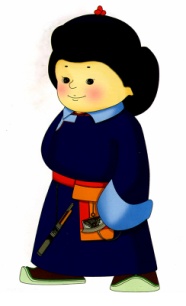 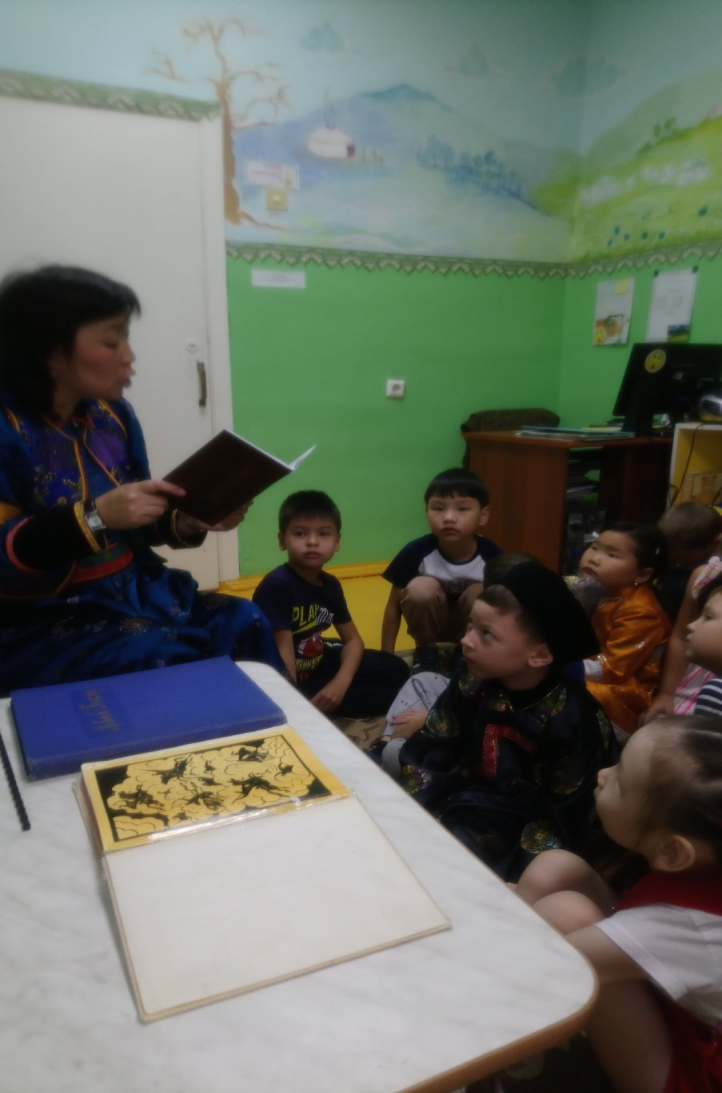 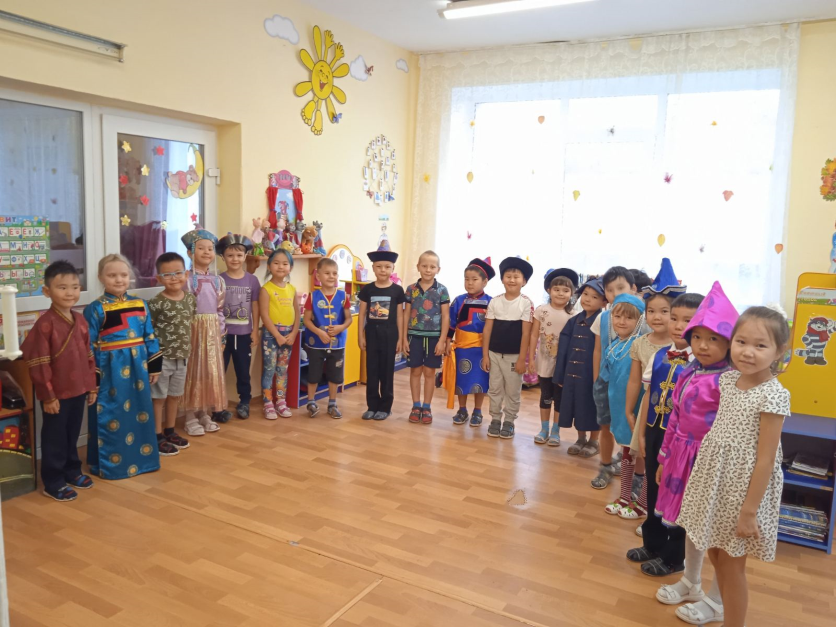 https://www.youtube.com/c/uzecTV/videos
Флэшмоб «Читаем эпос «Абай Гэсэр»
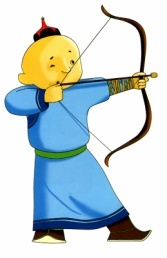 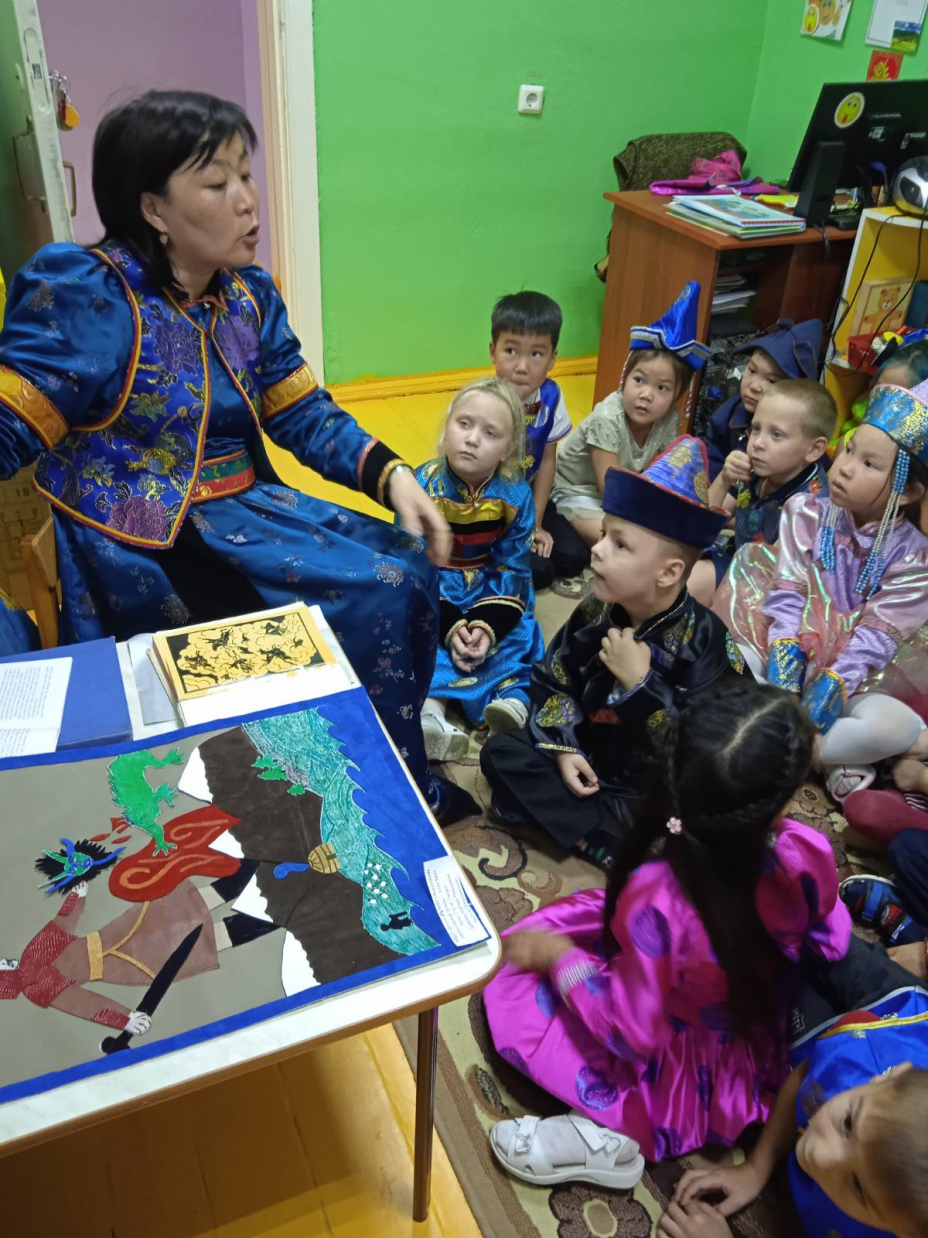 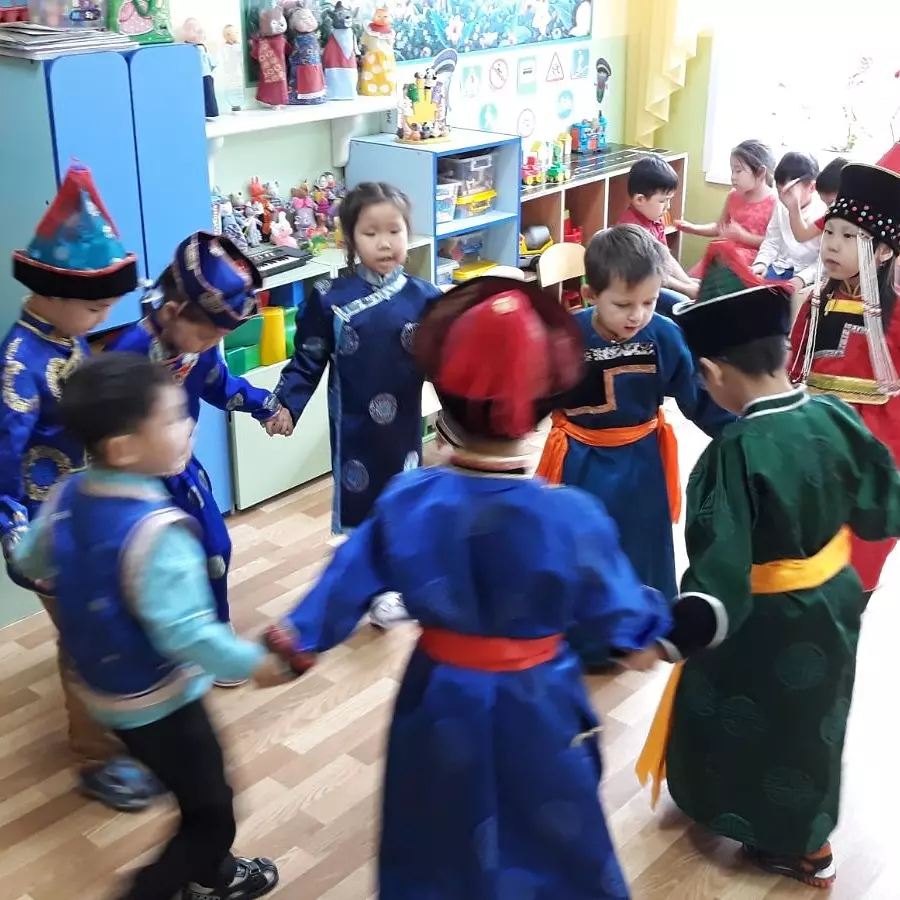 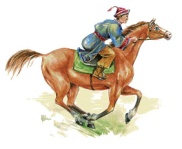 https://www.instagram.com/tv/CUmzpqnATbX/?utm_medium=share_sheet
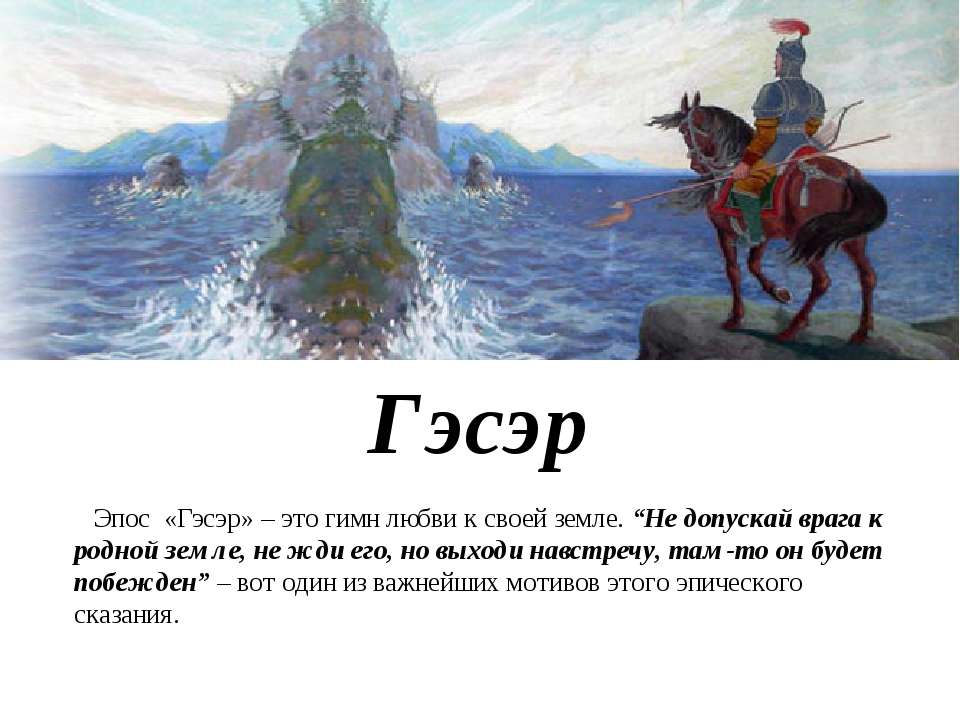 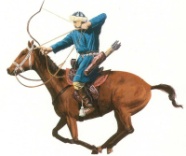